CARRERA DE INGENIERÍA EN FINANZAS Y AUDITORÍA

TRABAJO DE TITULACIÓN, PREVIO A LA OBTENCIÓN DEL TÍTULO DE INGENIERO EN FINANZAS, CONTADOR PUBLICO - AUDITOR

AUTOR: VIVANCO ENCALADA, LUIS MIGUEL
ANÁLISIS DEL RIESGO DE QUIEBRA DEL SECTOR AUTOMOTRIZ ENSAMBLADOR DEL ECUADOR PERIODO 2016-2018

PHD. CARRILLO PUNINA, ÁLVARO PATRICIO 
DIRECTOR
ÍNDICE
INTRODUCCIÓN
Antecedentes
Planteamiento
Objetivos
Determinación de variables
Hipótesis
RESULTADOS
3
Aplicación del modelo Altman
Proyección de datos al 2025
Aplicación del modelo Altman al 2025
REVISIÓN DE LA LITERATURA
1
Conceptos
Teorías
Marco referencial
4
CONCLUSIONES Y RECOMENDACIONES
Conclusiones
Recomendaciones
2
METODOLOGÍA
Medida de las variables
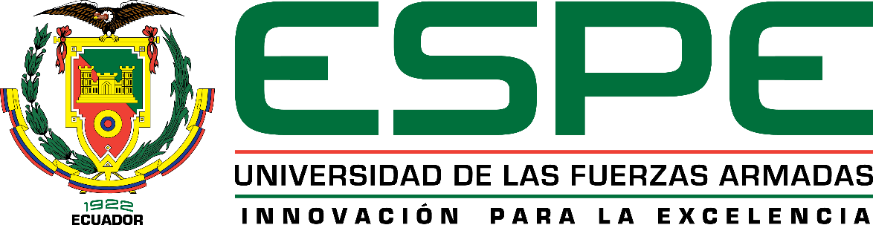 [Speaker Notes: 2. Las empresas que invierten en I+D y actividades relacionadas a la innovación, poseen una mejor infraestructura para introducir avances tecnológicos, y generar una mayor productividad laboral, que aquellas que no lo hacen. Sin embargo, uno de los aspectos que no permite que las empresas desarrollen sus habilidades innovadoras y aprovechen los avances tecnológicos, es la carencia de recursos económicos, que es uno de los factores que adolecen las actividades de investigación y desarrollo (I+D).]
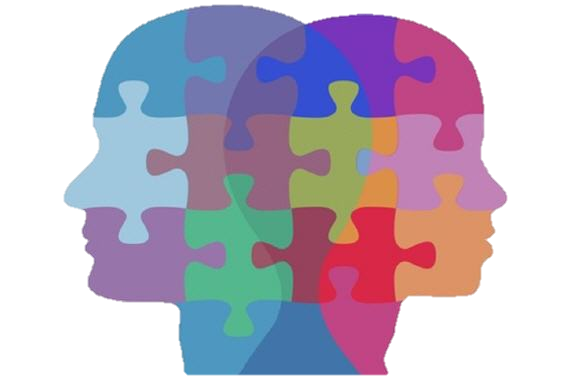 El sector de ensamblaje representa aproximadamente un 11% de la industria manufacturera del país y es el que genera el  27% del total de ventas del sector automotriz.
Reducción de las ventas de automotores de producción nacional a partir de Enero del 2017 por la aplicación de las leyes gubernamentales de política internacional con la unión Europea
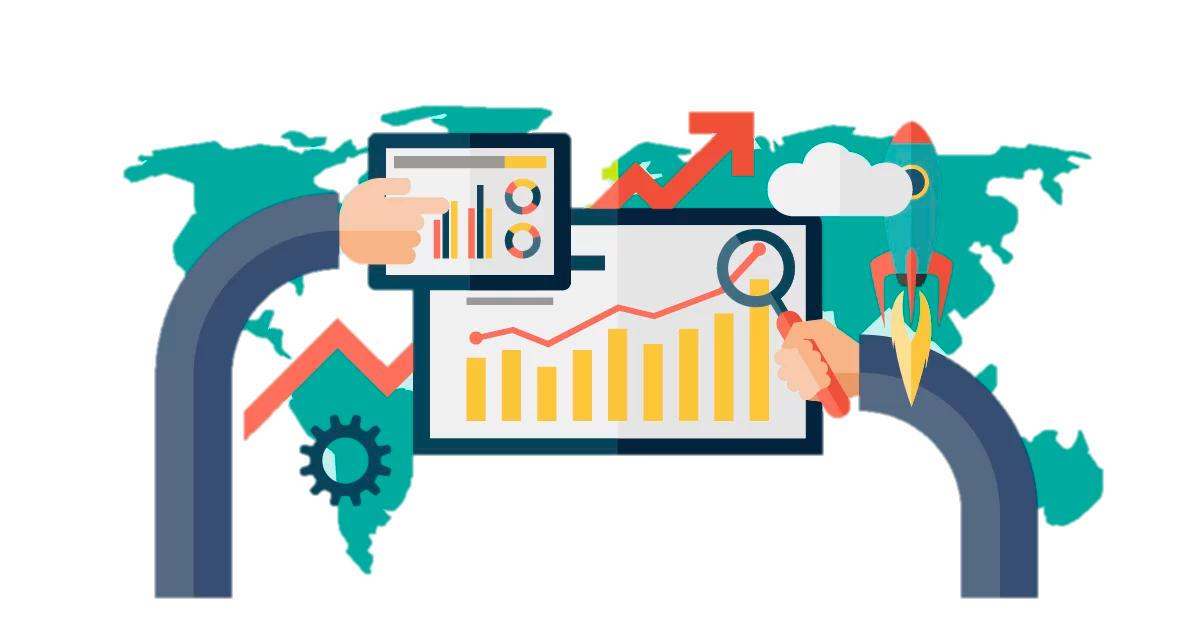 Mayor demanda de producto importado versus el automotor nacional
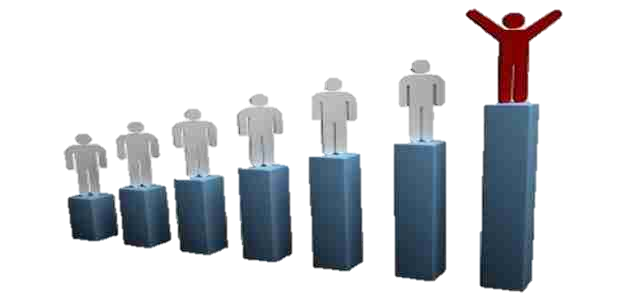 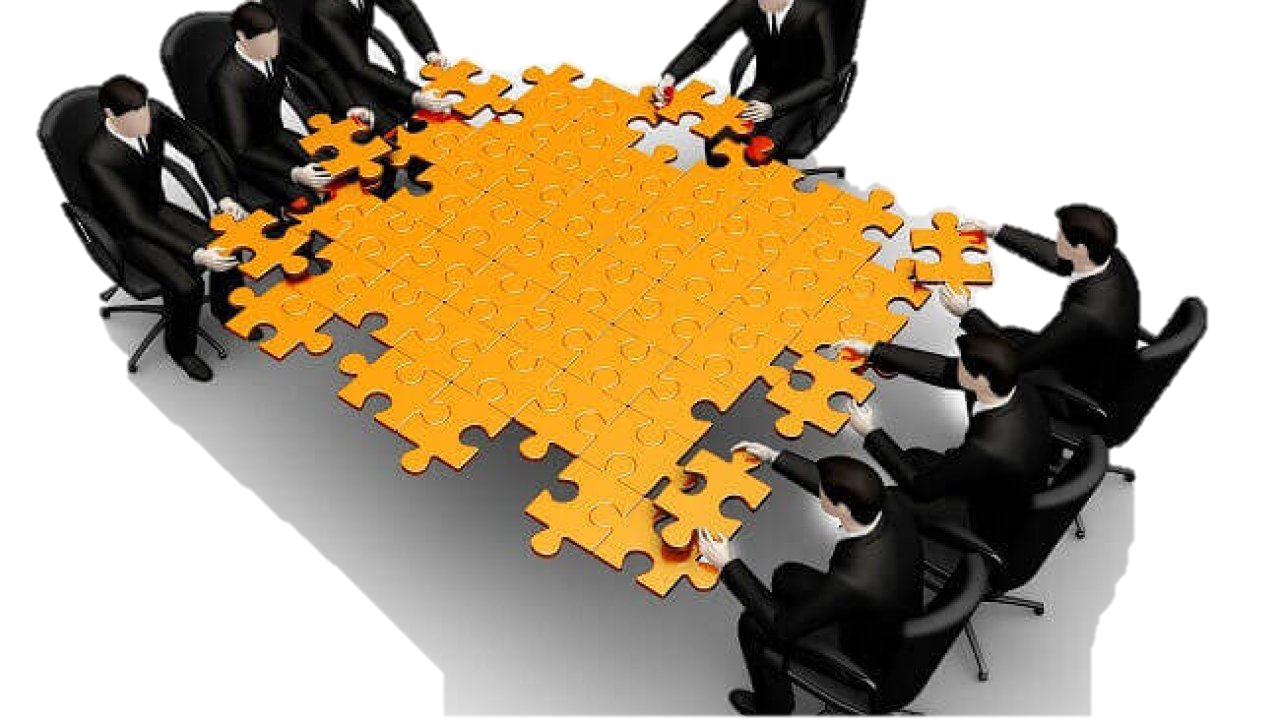 Alto costo de autopartes en  el proceso de producción de automotores ensamblados localmente
Nueva pandemia denominada COVID-19 que afectaría directamente al sector ensamblador
OBJETIVOS
1
Evaluar el sector automotriz ensamblador mediante el método Altman para determinar el riesgo de quiebra del sector en el periodo 2016-2018.
Objetivo General
3
4
2
Analizar la epistemología y evolución del sector automotriz del país mediante información de fuentes primarias y secundarias.
Aplicar el modelo de análisis discriminante múltiple Altman con el fin de obtener el estado actual del sector.
Establecer si el método Altman  puede pronosticar el riesgo de quiebra del sector, y en base a esa información determinar las recomendaciones necesarias.
Describir características de los indicadores que inciden en la problemática del riesgo de quiebra.
Hipótesis
Determinación de la variables
El modelo Altman aplicado al sector ensamblador automotriz no permite pronosticar el riesgo de quiebra del sector.
El modelo Altman aplicado al sector ensamblador automotriz permite pronosticar el riesgo de quiebra del sector.
Conceptos
1
Indicadores financieros
Quiebra
La quiebra en el ámbito financiero se interpreta como la falta de solvencia que no le permite a la empresa cubrir sus deudas, legalmente implica un proceso en el cual se liquidan los bienes del deudor para poder pagar a los acreedores
Los indicadores financieros se componen por la relación entre una o dos cifras financieras, generalmente dadas por la información financiera que detallan los balances contables
La probabilidad de que exista un evento negativo, los factores que componen a este riesgo son la vulnerabilidad y la amenaza
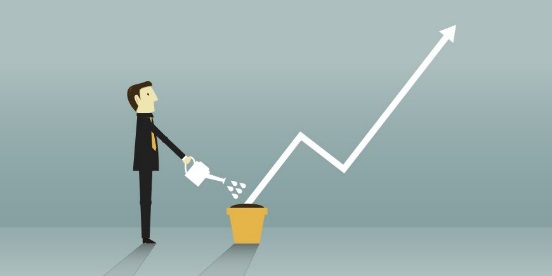 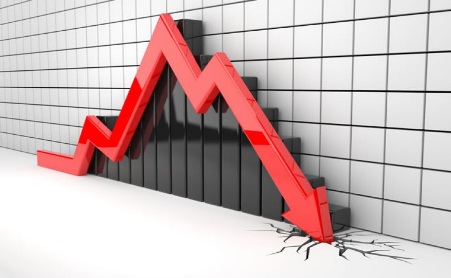 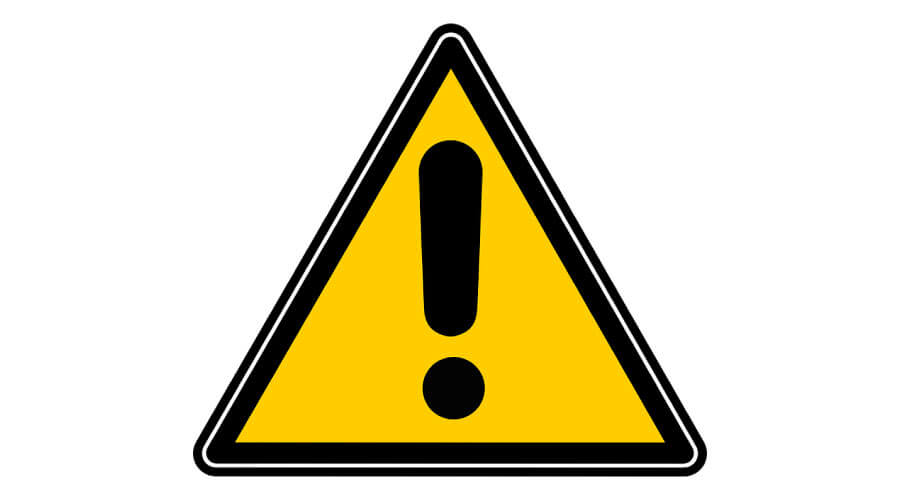 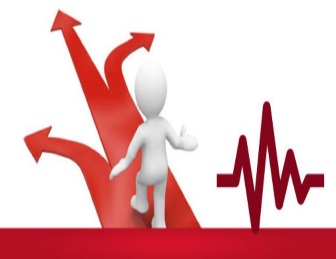 Riesgo
Marco Teórico
2
Teoría de Miller y Modigliani
Teoría de decisiones
Teoría económica basada en la estructura de capital y problemas de estructuración financiera, caracterizados principalmente en el hecho de que estos  se desarrollan en un mercado perfecto
La teoría de la decisión se encarga de analizar cómo elige una persona aquella acción que, de entre un conjunto de acciones posibles, le conduce al mejor resultado considerando sus preferencias.
Marco Teórico
2
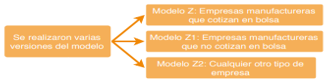 MODELO ALTMAN
Z1 = 0,717(X1)+0,847(X2)+3,107 (X3)+0.42(X4)+0.998(X5)
Dónde:
X1=Capital circulante/ Activos totales 
X2=Utilidades retenidas/ Activos totales 
X3=Utilidades antes de intereses e Impuestos/ Activos totales
X4=Patrimonio/ Pasivos totales 
X5=Ventas/ Activos totales
Es una análisis multivariable que predice el fracaso empresarial mediante la ponderación de una agrupación de indicadores. La teoría es que las ecuaciones, si se analizan dentro de un marco multivariante, tendrán una significación estadística más grande que la técnica común de las comparaciones secuenciales de índices…”
Marco Referencial
2
MODELO DE ESTIMACIÓN DE QUIEBRA DEL SECTOR INMOBILIARIO EN LA CIUDAD DE QUITO PERIODO 2012-2017
LA PREDICCIÓN DE QUIEBRA E INSOLVENCIA EN LAS PYMES DEL SECTOR CARROCERO EN LA CIUDAD DE AMBATO BAJO EL MODELO PUNTAJE Z DE ALTMAN
Después de aplicar los resultados el Puntaje Z en las empresas se determinó que las mayorías de estas tienen un alto riesgo de quiebra en el periodo 2014 - 2015 viendo cierto mejoramiento en el año 2016, dando como conclusión que el escaso financiamiento del sector y la eliminación de las salvaguardias a las importaciones ha afectado en los ingresos de este sector.
Para constatar los resultados se utilizó la prueba del chi cuadrado la cual valido el método debido a que calcula la diferencia entre lo observado y  lo esperado, verificando que la curva de resultados se encuentra entre lo normal y posible.
Marco Referencial
2
¿ES EL MODELO Z-SCORE DE ALTMAN UN BUEN PREDICTOR DE LA SITUACIÓN FINANCIERA DE LAS PYMES EN COLOMBIA?
ANÁLISIS DEL MODELO Z DE ALTMAN EN EL MERCADO PERUANO
Se aplicó el modelo Añtman en un total de treinta empresas de las cuales la mitad de las empresas se encontraban en un proceso de cierre, obteniendo un 62 % de acierto en las empresas saludable y un 100% de acierto en las empresas en proceso de cierre lo cual determino que el modelo es buen predictor de riesgo
Se evaluó con el modelo Altman a nueve empresas que han tenido problemas de quiebra en el periodo analizado, el estudio observo que en el 78 % de las empresas seleccionadas efectivamente estaban en riesgo de quiebra exceptuando a dos empresas que según la investigación eran saludables, a pesar de este error el porcentaje de acierto fue alto.
Marco Metodológico
2
Enfoque de la investigación 
Cuantitativo
Objeto de estudio
Este será la población de empresas ensambladoras del Ecuador que se compone de a las siguientes empresas:
Alcance
Correlacional
Metodología
Aymesa
Ómnibus BB
Ciauto
Modalidad de la investigación
Documental
Resultados
3
CALCULO DE X1
X1=Capital circulante/ Activos totales
Resultados
3
CALCULO DE X2
X2=Utilidades retenidas/ Activos totales
Resultados
3
CALCULO DE X3
X3=Utilidades antes de intereses e Impuestos/ Activos totales
Resultados
3
CALCULO DE X4
X4=Patrimonio/ Pasivos totales
Resultados
3
CALCULO DE X5
X5=Ventas/ Activos totales
X5=Ventas/ Activos totales
Resultados
3
CALCULO DE Z1
Z1 = 0,717(X1)+0,847(X2)+3,107 (X3)+0.42(X4)+0.998(X5)
Resultados
3
PROYECCIÓN DE VENTAS 2019 – 2025 EN UNIDADES
Resultados
3
PROYECCIÓN CUENTAS CONTABLES MODELO 2019 - 2025
Resultados
3
PROYECCIÓN CUENTAS CONTABLES MODELO 2019 - 2025
Resultados
3
PROYECCIÓN CUENTAS CONTABLES MODELO 2019 - 2025
Resultados
3
CALCULO DE Z1 2019 -2025
Propuesta estratégica financiera
1.-  Desarrollar la academia dedicada a la industria automotriz en el país, a través de una enseñanza basada en las nuevas metodologías y tecnologías del mercado actual.
2.- Invertir en el sector de fabricación de autopartes y piezas para que se pueda desarrollar en el país con una calidad optima
3.-  Invertir en infraestructura, maquinaria y tecnología para poder fabricar autopartes y para el ensamblaje de automotores.
4.- Reducir los costos de producción de las ensambladoras y de las empresas autopartistas a través de la reducción del costo de materias primas, 
5.- Como medida constante de ejecución estaría el soporte que debería dar el gobierno a la producción nacional, con acuerdos que favorezcan la producción de autopartes e incentivar a las ensambladoras a invertir en este producto. Además se debería buscar una forma de mantener un sistema general de política legal, financiera y laboral favorable para la inversión extranjera y nacional estable en el tiempo
Mapa explicativo
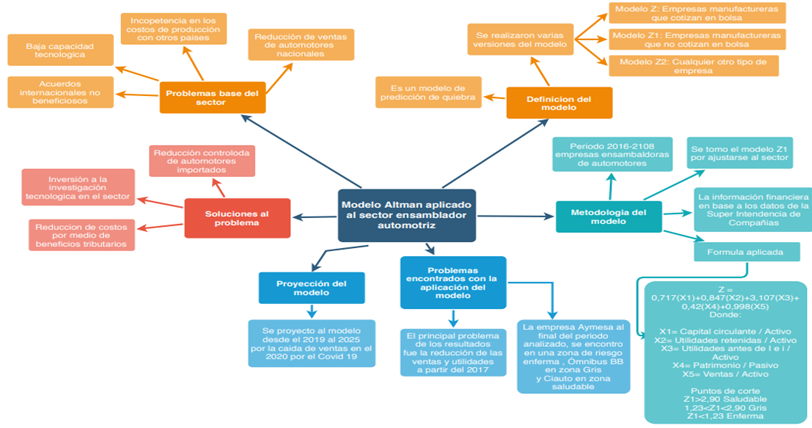 Conclusiones
4
La empresa Aymesa obtuvo una media en su indicador de riesgo del año 2016 al 2018 de 1,26 que está un poco por encima de la media establecida por el modelo entre la zona gris y la zona enferma, pero en el 2018 esta llegar a ser de 1,22 que pertenece a la zona enferma, el peso más importante para este resultado recae sobre la rentabilidad generada sobre los activos, y la reducción de las ventas a partir del 2017 y que no muestra un gran signo de crecimiento en los próximos años.
A través del análisis de cada uno de los ratios financieros que compone el modelo Altman se determinó  que las empresas no pasan por problemas de liquidez, pero tienen cifras altas de endeudamiento en general, y su mayor problemas está determinado por la rentabilidad que obtienen al comparar sus ventas con su productividad llegamos a obtener cifras muy por debajo del óptimo.
El comportamiento de las empresas ensambladoras tiende a ser diferente en cada uno de los ratios que se aplica en el modelo, pero se determina que en el año 2017 hay un punto de quiebre determinado por la reducción de las ventas, analizando la razón principal del mismo se llegó a identificar que era por la reducción de aranceles de automotores importados determinando por el acuerdo económico que tiene el país con la Unión Europea, ventas que no se lograron recuperar y que se volvieron a reducir en el 2018.
La aplicación del modelo Altman en las empresas analizadas se determinó como eficiente, si lo comparamos con los datos del sector automotriz, y con los indicadores financieros evaluados, el modelo demostró que también es útil al utilizarlo en proyecciones, ya que determino los resultados esperados  que se tenían en el sector, por lo tanto se determinó el aceptar la hipótesis del proyecto al establecer que el modelo Altman si pudo determinar el riesgo de quiebra del sector ensamblador.
Conclusiones
4
Ciauto tiene una media de 2,75 que pertenece a la zona gris, aunque en el 2017 obtuvo un ratio de 2,08 y en el 2018 de 3,00 que pertenecen a una zona saludable ya que están por encima del límite establecido de 2,90 para esta zona, esta empresa ha mejorado en ese modelo debido a su mayor participación en el mercado ensamblador en estos años. Es la única empresa con tendencia creciente, entre sus virtudes se demuestra que la empresa ha podido controlar su pasivos a través de una mayor inversión propia de capital.
Ómnibus BB en cambio entre los tres años mostro una media de 2,52 que no llega  a la zona segura de 2,90 que el modelo establece, en el 2018 este llego a 2,48 mostrando un leve aumento con respecto al 2017 pero se sigue manteniendo en una zona gris. El principal factor para este resultado también se determina poro las bajas ventas y utilidades que la empresa posee, su productividad en base a lo invertido es muy inferior al mercado.
El sector en general en los años evaluados se encuentra en una zona gris de riesgo, el factor más importante que determina el resultado son la caída de las ventas en el año 2018, consecuencia del incremento de las importaciones de vehículos terminados desde el 2017.
Conclusiones
4
Al proyectar los datos obtenido al periodo 2019-2025 se demostró una tendencia de riesgo en el año 2020 determinada por la reducción de las ventas en un 33 % a causa de la pandemia denominada  Covid-19 , el 2021 se evidenció un crecimiento de aproximadamente el 7%, los años siguientes se evidenció un crecimiento lento. En cuanto a la aplicación del modelo ALTMAN podemos determinar un promedio de 0,89 en la empresa Aymesa en zona enferma, y en zona gris Ómnibus BB con un promedio de 2,00 y la empresa Ciauto en zona saludable con un promedio de 3,78. En los últimos años se ve un crecimiento en todas las empresas, el sector sigue estando en una zona gris pero cada vez más cerca de recuperarse.
Recomendaciones
4
Revisar el espacio utilizado en las empresas analizadas en base a su producción, ya que en la actualidad no se equiparan, por lo tanto se recomienda utilizar el espacio ocioso con una actividad de producción que ayude a la empresa a obtener una rentabilidad mínima optima en sus ventas.
Ayudar al sector ensamblador por parte del gobierno a través de políticas de importación que ayuden a aumentar la producción nacional limitando gradualmente las marcas y líneas de automotores internacional que ingresen el país, para de esa manera mejorar la competitividad del producto nacional.
Implementar medidas de seguridad y ayuda financiera a las ensambladoras por parte del gobierno en medio de la crisis económica que se vive por la pandemia denominada Covid-19, aunque el gobierno ya aplico un proceso de reincorporación al trabajo, el gobierno no ha ayudado a que no se desplomen las ventas el primer semestre del 2020.
Impulsar al sector ensamblador a través de incentivos tributarios, y prestar ayuda económica por medio del otorgamiento de créditos productivos a largo plazo, y con meses de gracia, que ayuden a las empresas a cubrir sus deudas más inmediatas, y a invertir en mejorar su tecnología para poder competir con las marcas de automotores que no se ensamblan en el país.
Recomendaciones
4
Reducir el apalancamiento del sector ensamblador que viene a hacer un problema mencionado y frecuente en la investigación, a través del fomento de inversión privada y pública.
Revisar adecuadamente si los activos que poseen están ofreciendo la rentabilidad optima que la empresa necesita, además de reducir el nivel de endeudamiento que las empresas poseen.
Fomentar el desarrollo del sector fabricador autopartista para que pueda competir con el producto importado en costos, y de esta manera también ayudar al sector ensamblador a reducir sus costos a través de los productos de estas empresas, esto debería ir acompañado de incentivos económicos para las ensambladoras que en su proceso de fabricación usen más autopartes de origen ecuatoriano.
Fomentar la investigación de proyectos de tecnología relacionados con el sector productivo, a través de la inversión privada o  pública para ayudar a desarrollar el sector automotriz en general, y específicamente  a los procesos de fabricación de las ensambladoras y de las empresas fabricadoras de autopartes.
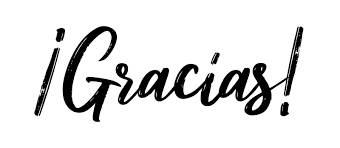